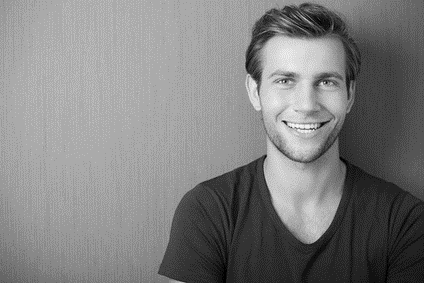 Nome
000 111 333
Telefone
Patrick GERNIER
12-01-1992
Data de nas.
Endereço
12 Street Name, Lisboa
Email
Web
name@mail.com
Facebook.com/patrick
+ Objetivo
Lorem ipsum dolor sit amet, consectetur adipiscing elit. Morbi tristique sapien nec nulla rutrum imperdiet. Nullam faucibus augue id velit luctus maximus. Interdum et malesuada fames ac ante ipsum primis in faucibus. Etiam bibendum, ante nec luctus posuere, odio enim semper tortor, id eleifend mi ante vitae ex. Sed molestie varius erat a aliquet.
+ Qualificações
PHP MySQL
Google AdWords
Photoshop CS
Ruby On Rails
Omniture Analytics
Windows / MacOS
+ Experiência profissional
+ Hobbies
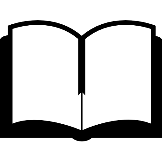 2010-2017
EMPRESA CARGO EXERCIDO
Leitura
Lorem ipsum dolor sit amet, consectetur adipiscing elit. Morbi tristique sapien nec nulla rutrum imperdiet. Nullam faucibus augue id velit luctus maximus. Interdum et malesuada fames ac ante ipsum primis in faucibus. Etiam bibendum, ante nec luctus posuere.
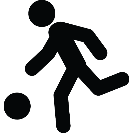 Futebol
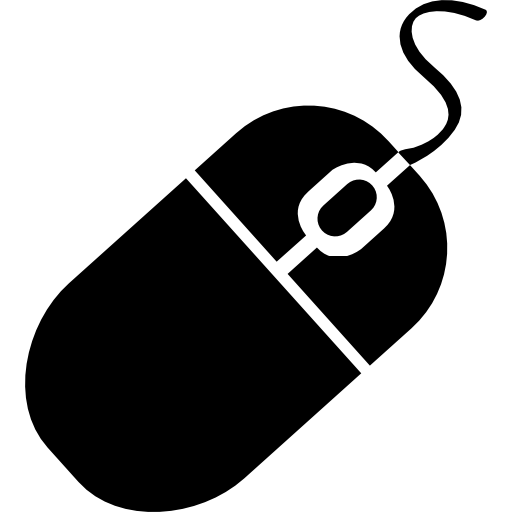 Blogging
2010-2017
EMPRESA CARGO EXERCIDO
Viagem
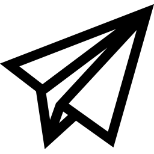 Lorem ipsum dolor sit amet, consectetur adipiscing elit. Morbi tristique sapien nec nulla rutrum imperdiet. Nullam faucibus augue id velit luctus maximus. Interdum et malesuada fames ac ante ipsum primis in faucibus. Etiam bibendum, ante nec luctus posuere.
Música clássica
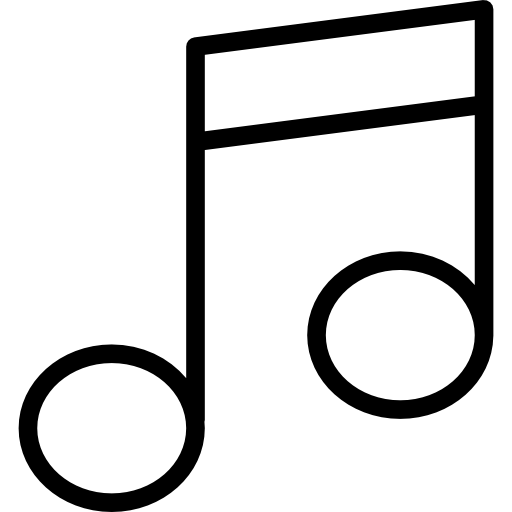 + Idiomas
2010-2017
EMPRESA CARGO EXERCIDO
Lorem ipsum dolor sit amet, consectetur adipiscing elit. Morbi tristique sapien nec nulla rutrum imperdiet. Nullam faucibus augue id velit luctus maximus. Interdum et malesuada fames ac ante ipsum primis in faucibus. Etiam bibendum, ante nec luctus posuere.
PORTUGUÊS
nativo
INGLÊS
básico
FRANCÊS
intermédio
2010-2017
EMPRESA CARGO EXERCIDO
Lorem ipsum dolor sit amet, consectetur adipiscing elit. Morbi tristique sapien nec nulla rutrum imperdiet. Nullam faucibus augue id velit luctus maximus. Interdum et malesuada fames ac ante ipsum primis in faucibus. Etiam bibendum, ante nec luctus posuere.
+ Formaçao
UNIVERSIDADE GRAU
UNIVERSIDADE GRAU
2010-2017
2010-2017
Lorem ipsum dolor sit amet, consectetur adipiscing elit.
Lorem ipsum dolor sit amet, consectetur adipiscing elit.